RADaR
Putting your writing through the “RADaR”…
THINK & RESPOND:What steps were taken to get from the “before” to the “after” picture?
Revision RADaR Strategy
Replace…What words could I replace?
As I ran to the finish line, my heart was beating.



As I sprinted to the finish line, my heart was pounding in my chest.

How did the writer replace the overused verb ran?
What other replacements do you see?
How did they improve the text?
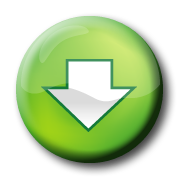 Add – What words could I add?
Shadows made the night seem scary.


Ominous shadows made the dark night seem even more sinister.


How did the second sentence make you feel, compared with the first?
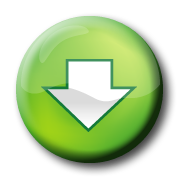 Delete – What words might I delete?
The candidates talked about the issues, and many of the issues were issues that had been on voters’ minds.


The candidates talked about the issues, many of which had been on voters’ minds.

Describe the revision you see. 
How did taking out unnecessary repetition of the words issues help the sentence flow more naturally?
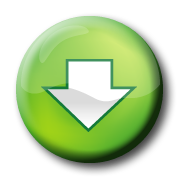 Reorder – Should I reorder anything?
Put the sunflower seeds over the strawberries, which are on top of the pineapple in a bowl.  You’ll have a delicious fruit salad!


To make a delicious fruit salad, cut pineapple into a bowl.  Add strawberries and then sprinkle a few sunflower seeds over the top.

 Which of the models flows more logically?  Why?
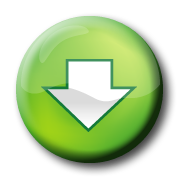 Your turn…
Use the RADaR method to revise the following sentences on a separate piece of paper:
She likes cookies.
My aunt drove her car.
He was pretty sure the skunk was hiding.
Mitzy broke the zipper.  She wasn’t worried.
It was cold outside.